ONA TILI
6- sinf
MAVZU: MATN VA MAVZU





O‘qituvchi: Sodiqova Shoira Ibrohimovna
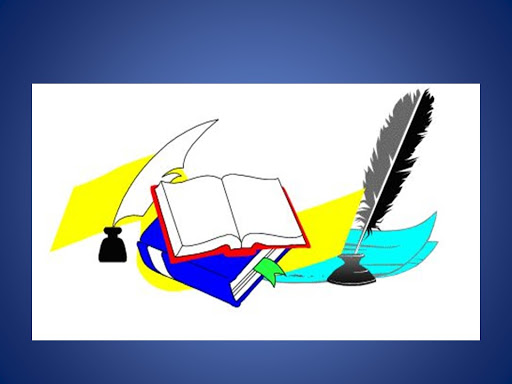 MUSTAHKAMLASH
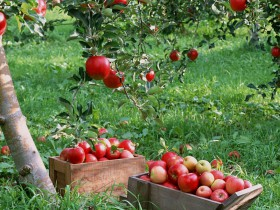 29- mashq. Rasm asosida “Bog‘da” mavzusida matn tuzing, unda ko‘chma  ma’noli so‘zlardan foydalaning.
1- TOPSHIRIQ
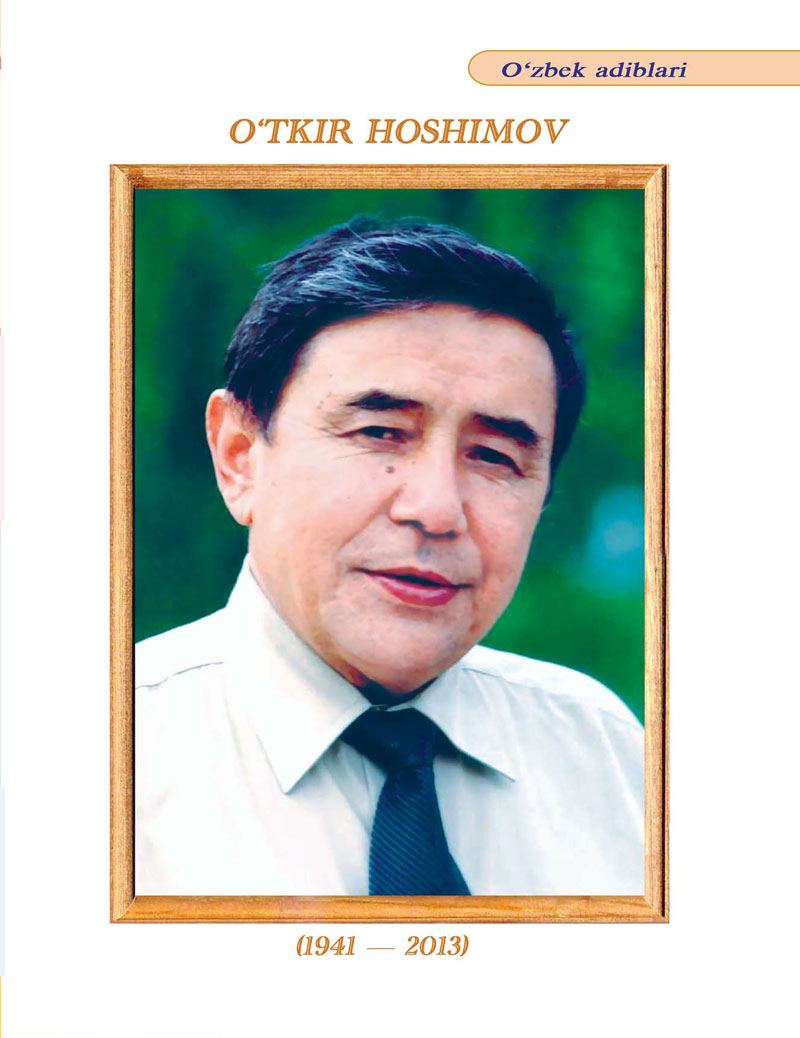 «Ustoz otangdan ulug‘» deganlari bejiz emas. Ota hayot beradi. Ustoz esa yashashga o‘rgatadi. Tug‘ilishdan ko‘ra yashash qiyinroq.
                         (O‘. Hoshimov)
2- TOPSHIRIQ
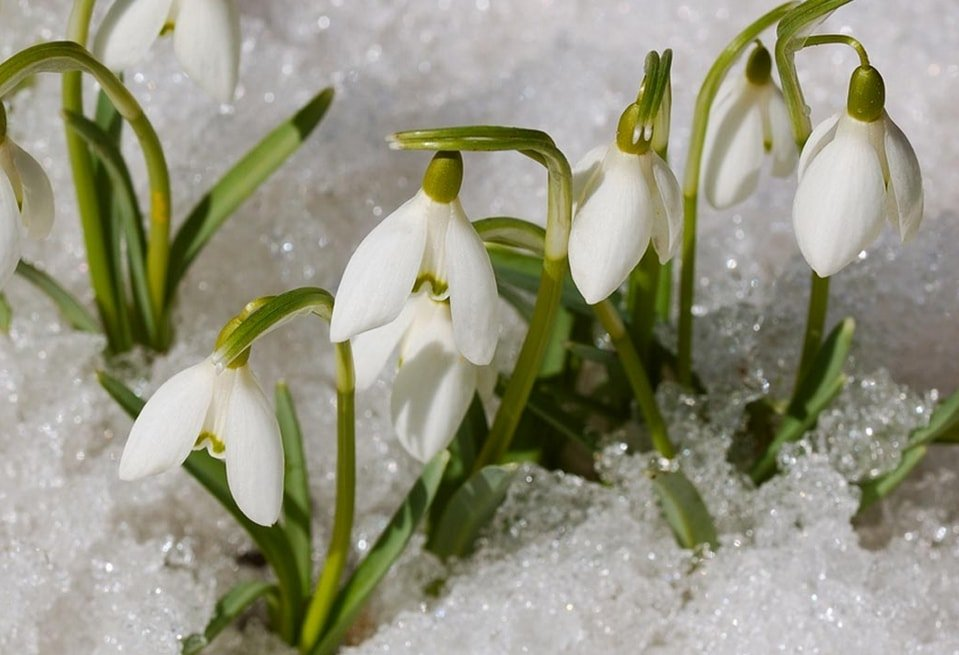 Boychechak birinchi bo‘lib ochilgani bois ko‘pincha sovuq shamollarga qurbon bo‘ladi. Ammo u bahorni boshlab kelgani uchun odamlar bu gulni ko‘ziga surtib, e’zozlaydilar.                                                    
                          (O‘. Hoshimov)
1. Vatan  insonlarni onadek sevadi, bag‘rida o‘stirib-ulg‘aytiradi.
2. Ona bizni dunyoga keltiradi, oq sut beradi, avaylab-ardoqlaydi.
3. Vatanni onaga o‘xshatadilar.
Vatanni onaga o‘xshatadilar. Ona bizni dunyoga keltiradi, oq sut beradi, avaylab-ardoqlaydi. Vatan ham insonlarni onadek sevadi, bag‘rida o‘stirib-ulg‘aytiradi.
Matn
gap
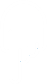 Ma’lum bir fikrni batafsil ifodalash uchun gaplarni tilimizning muayyan qoidalari asosida bog‘lab, matn tuzamiz. Mazmun va grammatik jihatdan bog‘langan, bir mavzuni ifodalovchi gaplar matnni hosil qiladi.
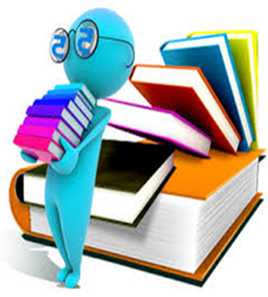 so‘z birikmasi
so‘z
Matn tuzish
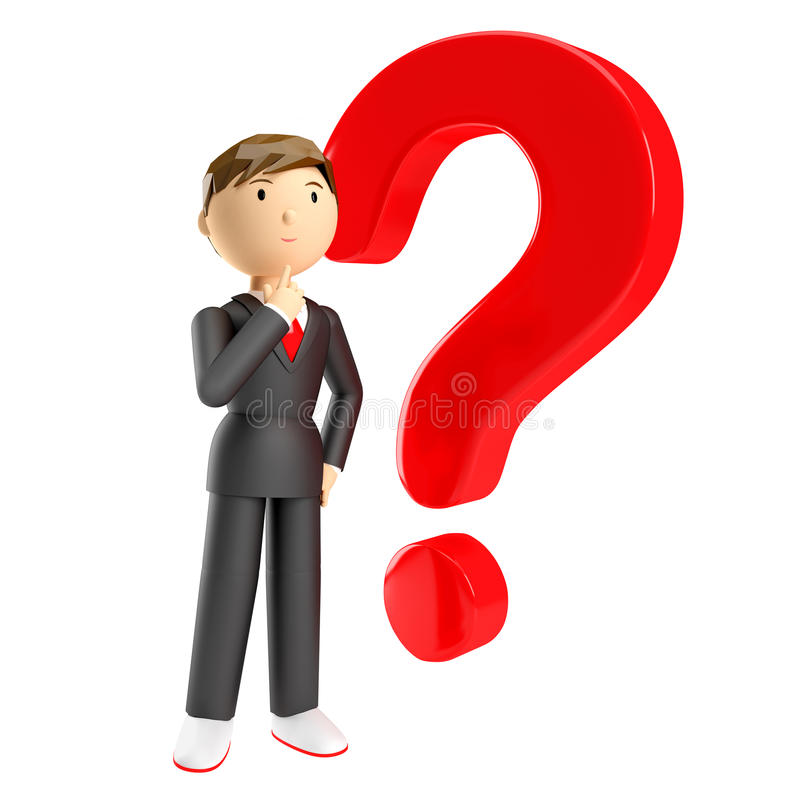 Nonning ushog‘i ham non
MAVZU
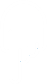 Mavzu matndagi asosiy fikrning nima haqida ekanligidir. Shundan kelib chiqqan holda matnning sarlavhasi ham bo‘lishi mumkin.
Non – aziz va shifobaxsh ne’mat. Hayotning farovonligi, dasturxon to‘kinligi non bilan belgilanadi. Shuning  uchun ota-bobolarimiz nonni juda qadrlash-gan. Nonni isrof qilishni eng katta gunoh sanashgan.
30- mashq
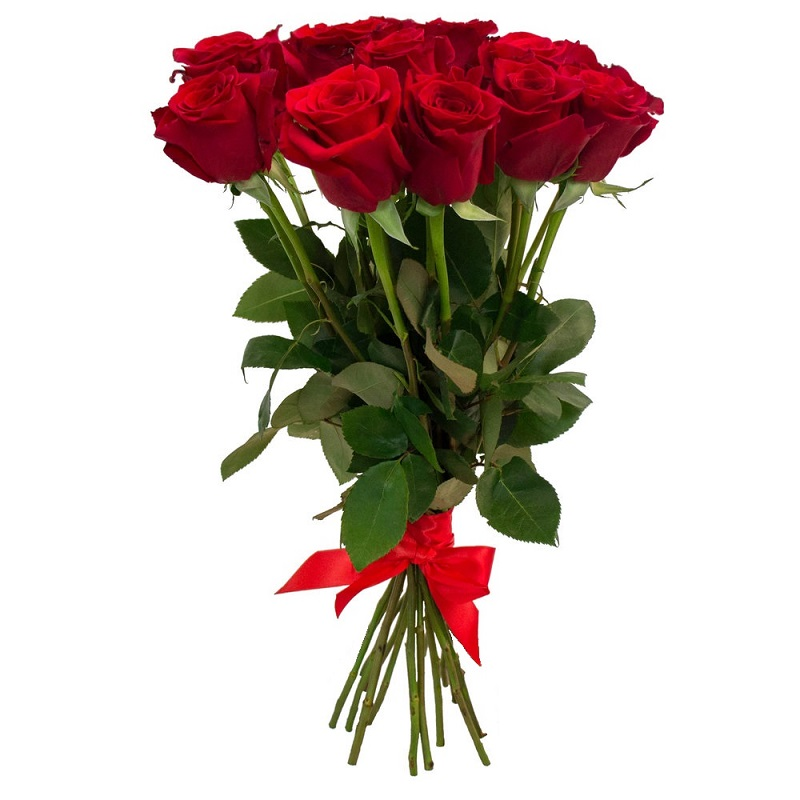 Matndagi gaplarning o‘zaro mazmuniy va grammatik bog‘lanishiga e’tibor bering. Unda aks ettirilgan voqeaning mazmunini qayta hikoya qiling.
31- mashq
Matnni o‘qing. Uning mavzusiga muvofiq sarlavha topishga harakat qiling. Non qadri haqidagi fikrlari-ngizni bayon qiling.
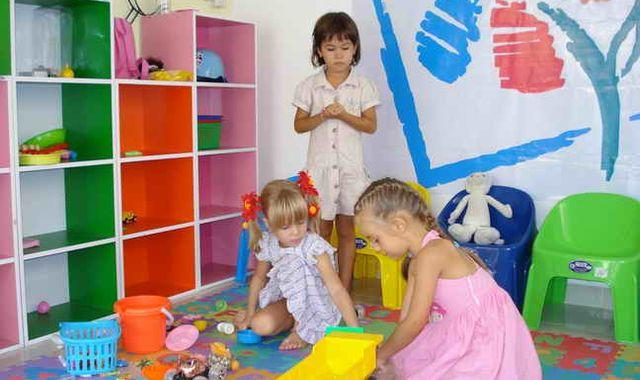 Sarlavha
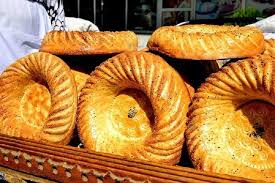 Saboq
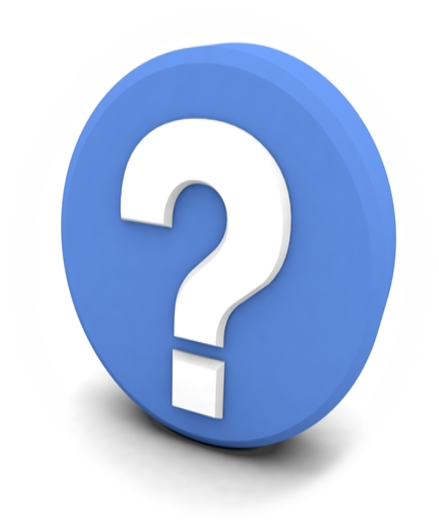 Buvisining nabirasi
Nonni e’zozlagan qiz
32- mashq
Gaplarni ko‘chiring. Ularning qanday mavzuga oid ekanligini aniqlang. 


1. Ayrilmagin elingdan, quvvat ketar belingdan. 
2. Baliq suv bilan tirik, odam – el bilan. 
3. Vatan qadrini bilmagan o‘z qadrini bilmas. 
4. Vatansiz inson – kuysiz bulbul.
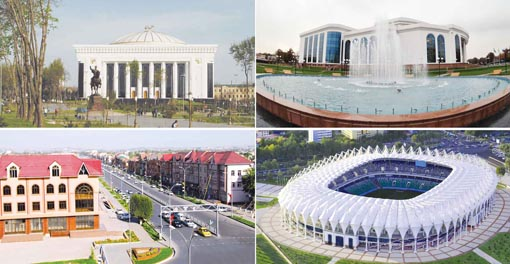 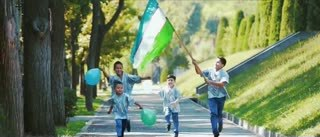 Mustaqil bajarish uchun topshiriq:
Mavzu yuzasidan berilgan savollarga javob toping.

 33-mashq. Esingizda qolgan biror voqea haqida hikoya matni tuzing.
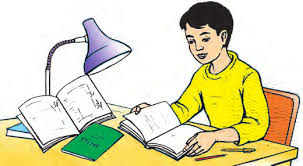